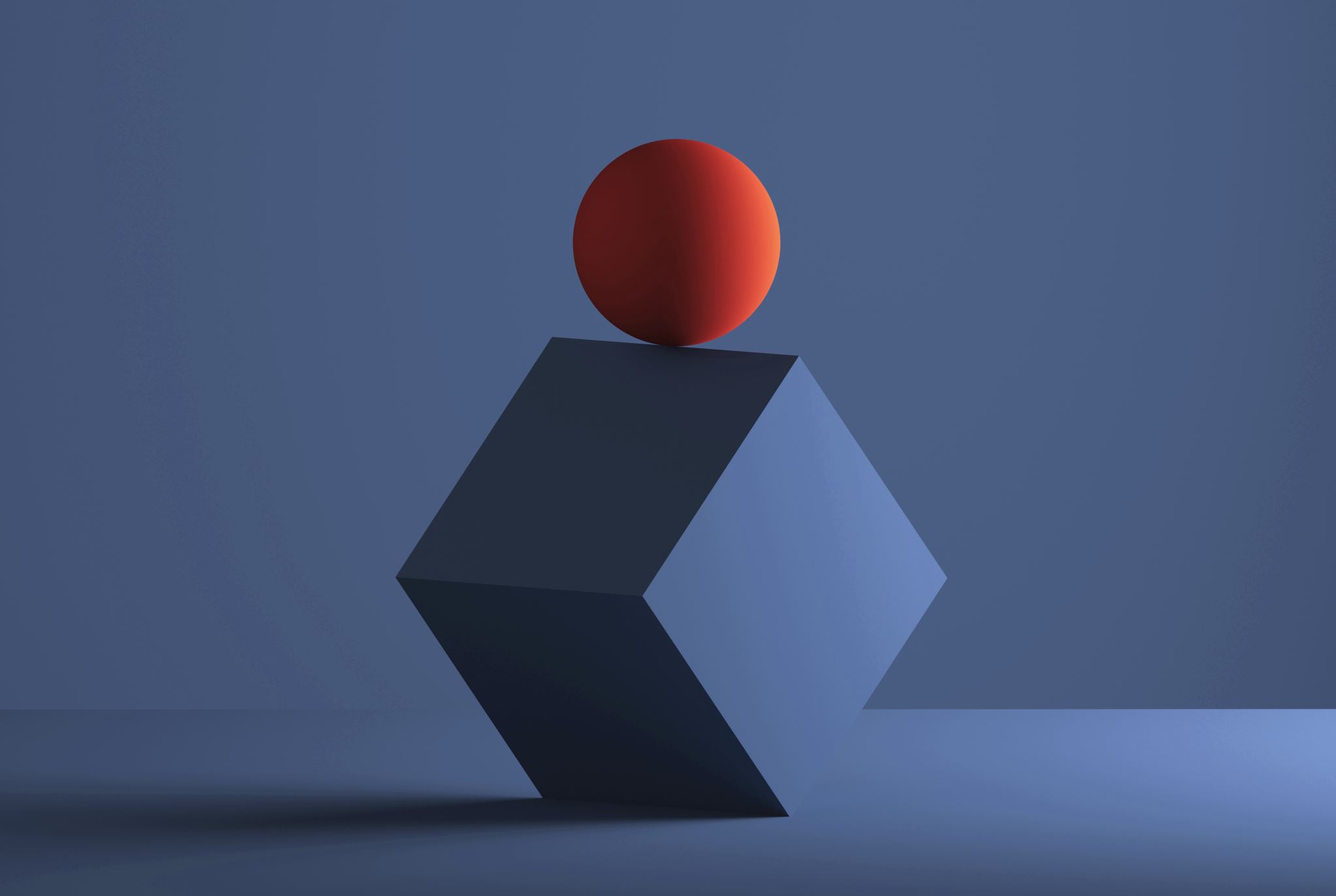 Dulwich Information Book Awards
The DIBAs
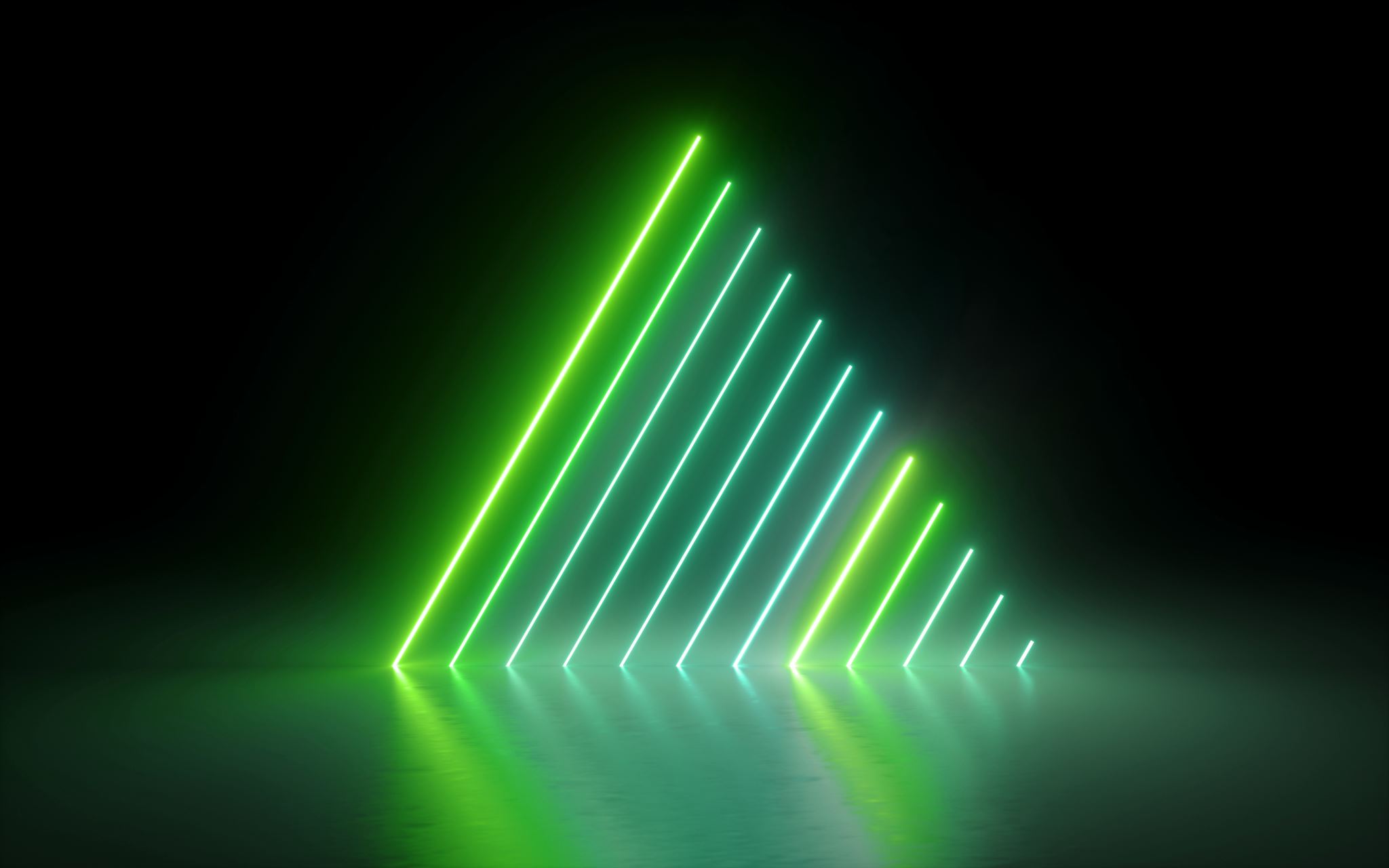 The Dulwich Information Book Award was initiated in 2016 by library staff across the Dulwich network. The ongoing aim is to highlight good quality nonfiction books to promote across our schools. The intention of the award is to encourage wider reading and provide a focus for a critical evaluation of content and design.
In the school library world, November has been set aside as the time of year we give over to the celebration of nonfiction books and have dubbed this month as Nonfiction November. Clearly, the perfect time to focus on our very own Dulwich Information Book Award.
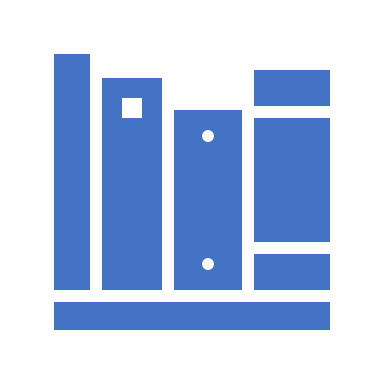 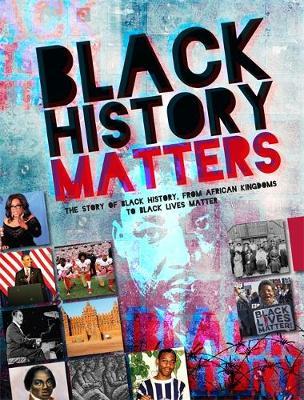 After learning so much in Black History Month I found this this book very interesting. It’s a hard-hitting account of the history of black people, looking at African kingdoms, slavery, apartheid, the battle for civil rights and much more. By knowing more about the injustices of the past and present, we can learn and be inspired to make the world we live in more fair, equal and just.
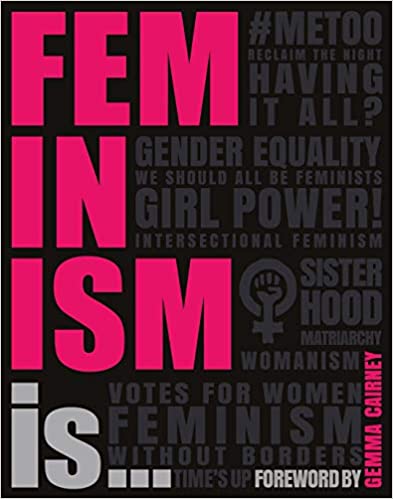 Why are some people nervous about calling themselves a feminist? ... I think it's a hopeful term... it means you believe in human rights, after all. Read this book to find out what equality for women really means, get a short history of feminism, and take a look at the issues that affect women both at work and at home.
Click to add text
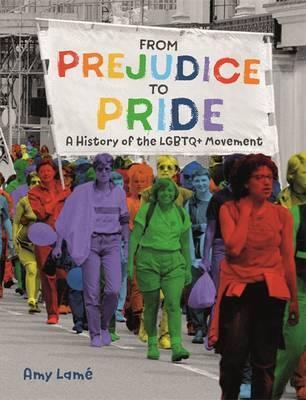 After learning so much in Black History Month I found this this book very interesting. It’s a hard-hitting account of the history of black people, looking at African kingdoms, slavery, apartheid, the battle for civil rights and much more. By knowing more about the injustices of the past and present, we can learn and be inspired to make the world we live in more fair, equal and just.
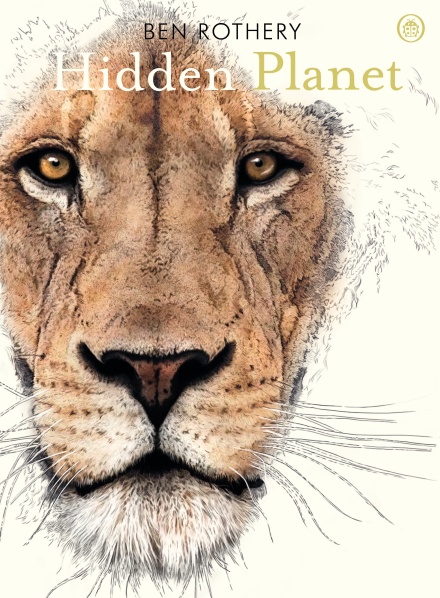 This book is perfect for animal-lovers everywhere! A beautiful, large-format crossover book for all ages, this is the book I’ve wanted to read since I was a child. Fun to read with others or to enjoy all by yourself. I live the way the secrets of the animals on our planet come to life in such vibrant detail.
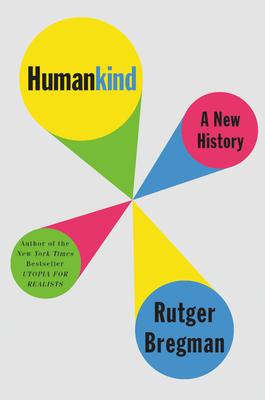 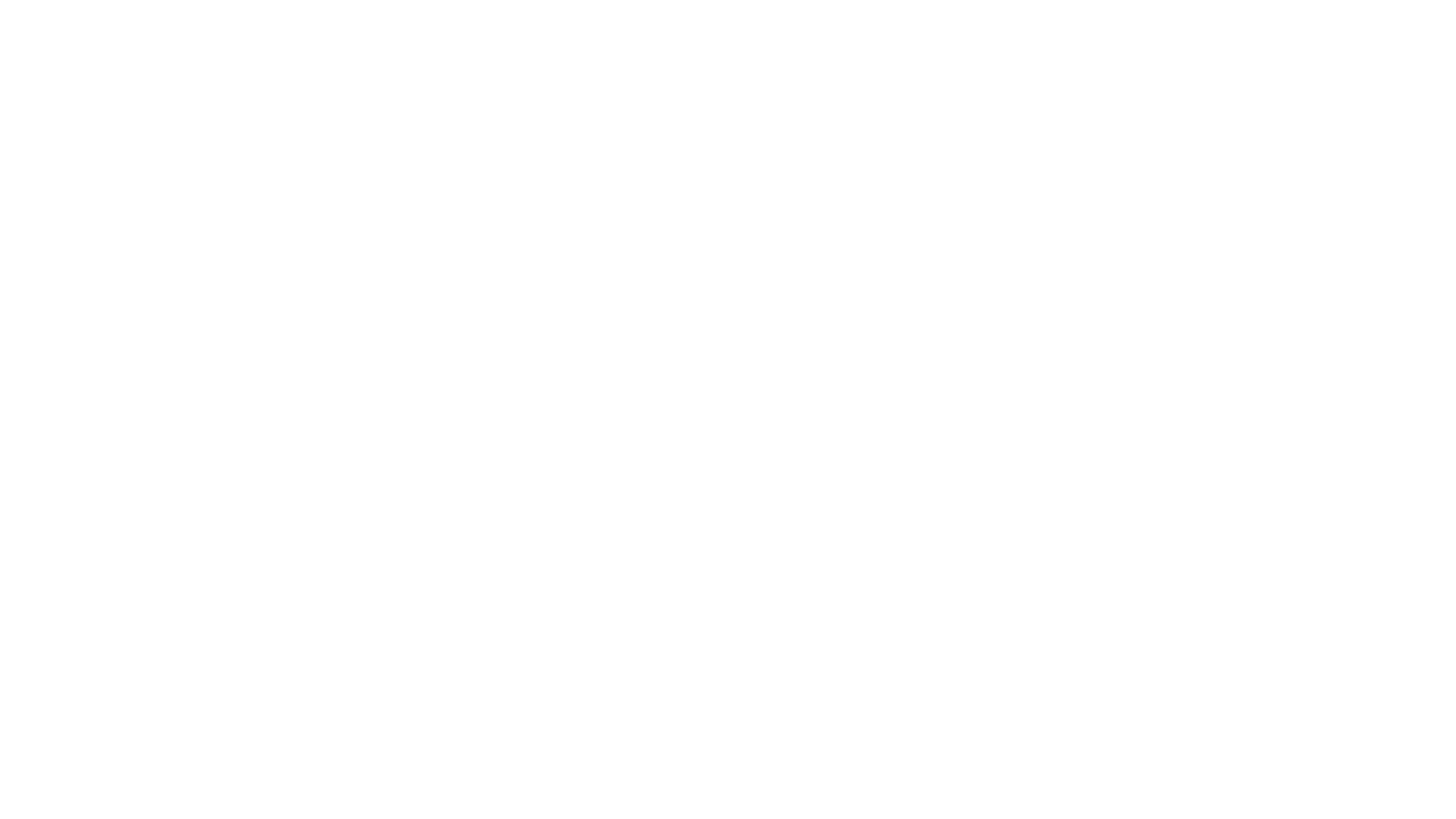 This book offers a positive perspective on the past 200,000 years of human history and show us we are hardwired for kindness,  and show that most of us prefer to co-operate rather than compete with each other, that we are more inclined to trust rather than distrust one another. When we think the worst of people, it brings out the worst in our politics and economics. But if we believe in the reality of humanity's kindness and altruism, this can form the foundation for achieving true change in society.
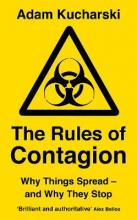 These days, whenever anything spreads, whether it's a YouTube fad or a political rumor, we say it went viral. But how does virality actually work? The Rules of Contagion explores topics including gun violence, online manipulation, and, of course, outbreaks of disease to show how much we get wrong about contagion, and how astonishing the real science is.